Prospective Analysis
Building Scenarios
An agenda for methodological and process improvement in the elaboration of EPE’s Long-Term Studies
Rio de Janeiro
25 de fevereiro
Camila Ferraz
Empresa de Pesquisa Energética (EPE)
Scenarios
Possible futures
Desired Futures
Retrospective analysis
Possible trajectories
Achievable  Futures
+
Current situation
+
Desirables trajectories
AchievableTrajectories
(more probable)
Future seeds
+
Future possibilities
Summary
Part 1
learning from previous cycles of long-term studies
Part 2
Why explore the future?
Part 3
Learnings from National and international best practices
Part 4
Proposals to start a new process
Part 1:  Learning from previous cycles of long term studies
Faced with the challenges and learning from the previous cycles ...
Scenarios should not represent an end in itself; 
Plan ≠ Scenario:  A Plan is often identified as Scenario, when in fact scenarios (preferably more than one) must subsidize the Plan; 
Focus on only one scenario, rigorously detailed / modeled, with little analysis on the uncertainties and disruptive trajectories;
The methodologies and processes should reflect the objective of the scenario;
Plurality of methods / models is fundamental;
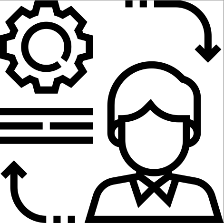 Faced with the challenges and learning from the previous cycles ...
The structured adoption of long-term scenarios can better contribute to the decision-making process, besides avoiding some problems such as rework and fragmented analysis
The need for greater alignment, integration and participation of the various visions inside and outside the company (stakeholders) in relation to the definition of the premises of the scenarios.
... a combination of opportunities for change
Opening of the Public Consultation to discuss the Procedure for the Elaboration of the National Energy Plan - PNE
The Campaign Long-Term Energy Scenarios for Clean Energy Transition
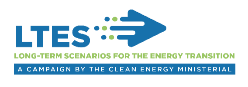 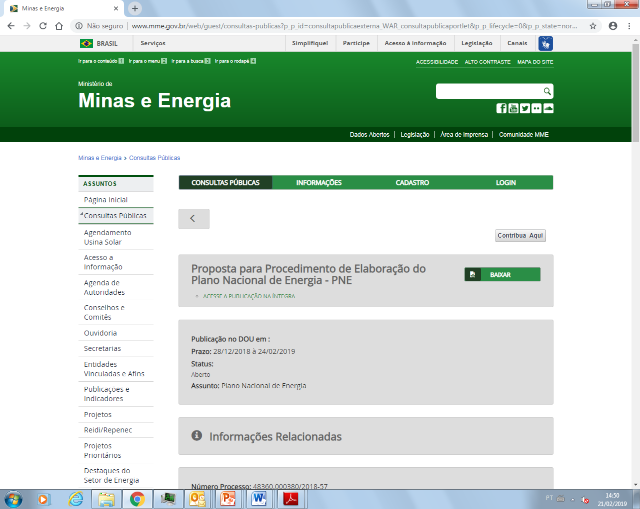 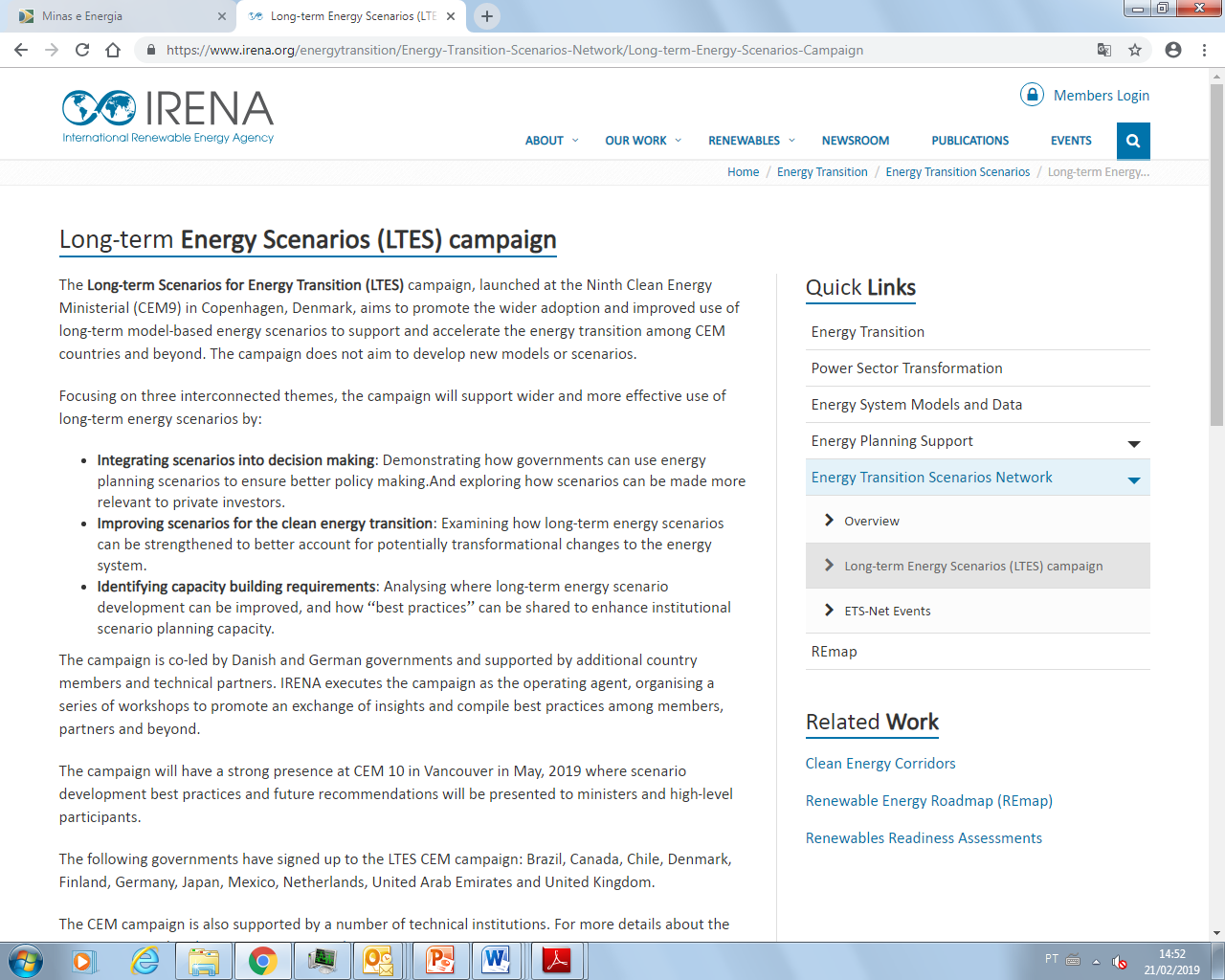 Part II:  Why explore the future?
Forecast x Prospective
"Planning should not be focused on predicting or hitting the future“
MIT- Utility of the Future  (2016)
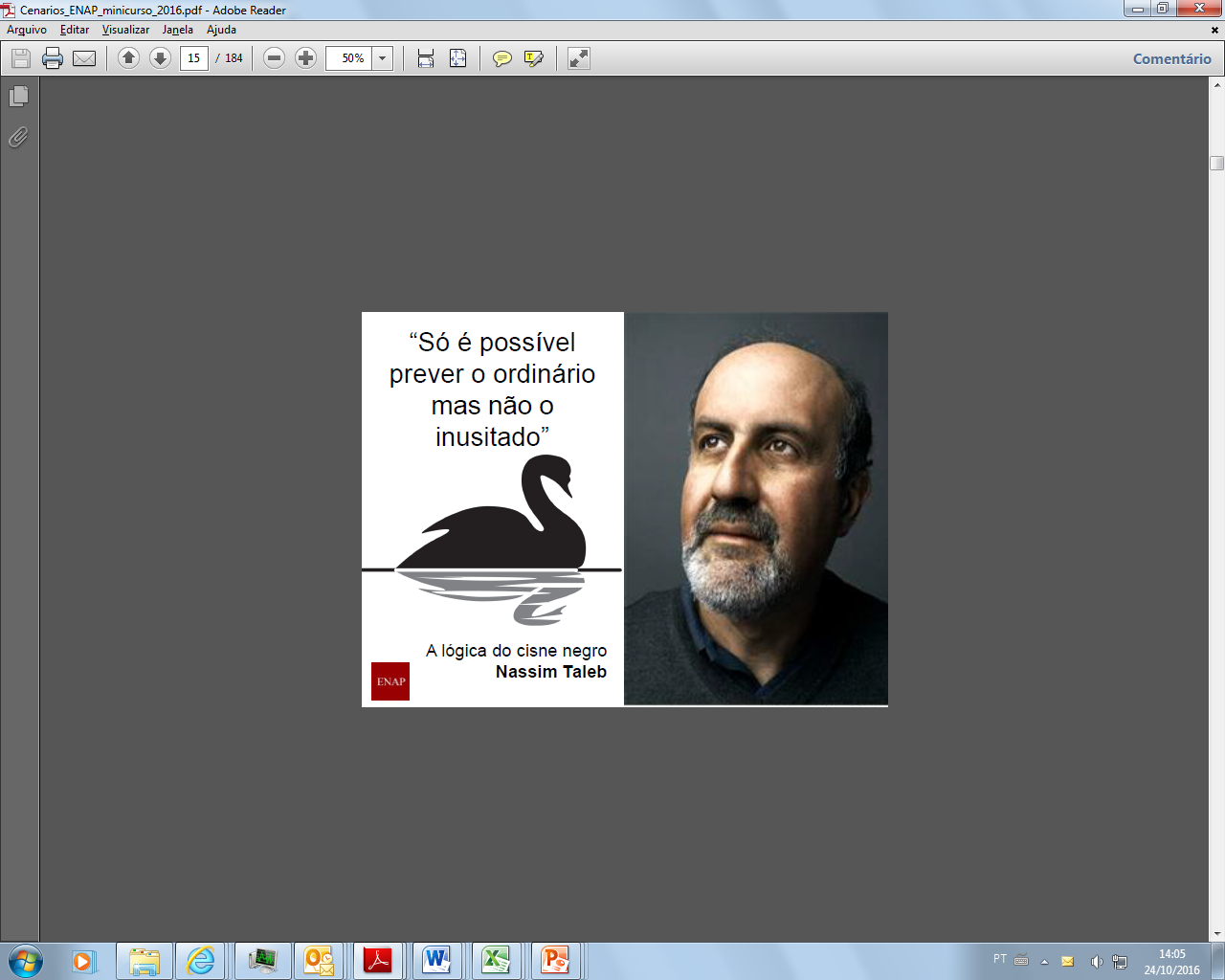 Why is it important to focus on uncertainty?
Uncertainties increase the level of complexity of the external environment;
It is precisely in the external environment in which much of the value of public policies, business, and organizations is created or destroyed;
The levels of uncertainty and complexity in the external environment have grown significantly. And we have limitations in dealing with uncertainty.
How to deal with uncertainty?
In fact, we can not control the external environment or predict the future. But we can learn to deal with uncertainty and act proactively in relation to the external environment
For this we need to increase our anticipation capacity, which requires:
Change of mindset;  and 
Acquisition and use of new approaches and tools in planning and management to deal with uncertainty

Prospective approach is "A systematic reflection that aims to guide the present action in the light of possible futures" (Michel Godet)
How to deal with uncertainty?
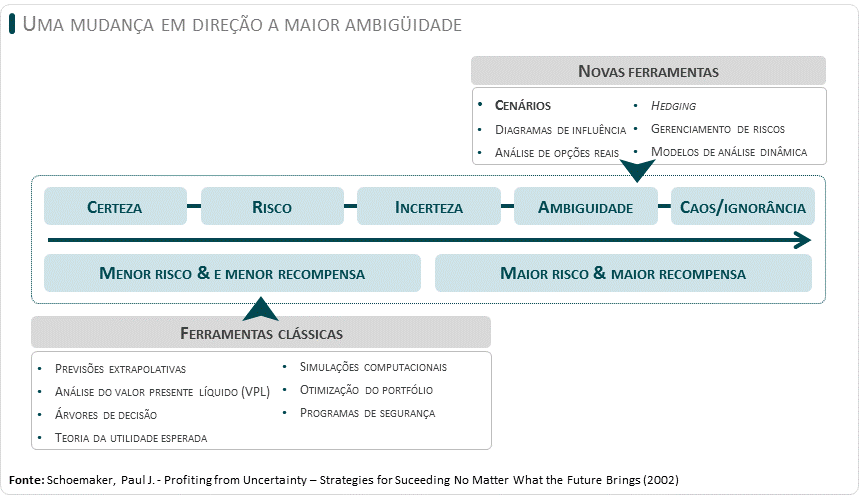 Fonte: Shoemaker, Paul J. – Profiting from Untertainty – Strategies for Suceeding No Matter What the Future Brings (2002) do Curso de Cenários da Macroplan, 2012.
Why use long-term scenarios?
Develop a dynamic and resilient long-term energy strategy in an uncertain context

Improve the decision-making process and help organizations or specific energy policies to deliver more results
Part III:  Learnings from best practices
Wide adoption of scenario-building methodologies
SHELL
BNDES
PETROBRAS
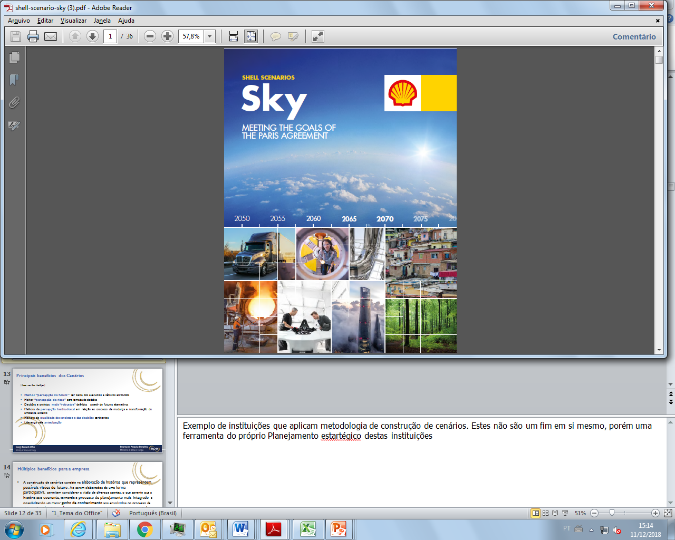 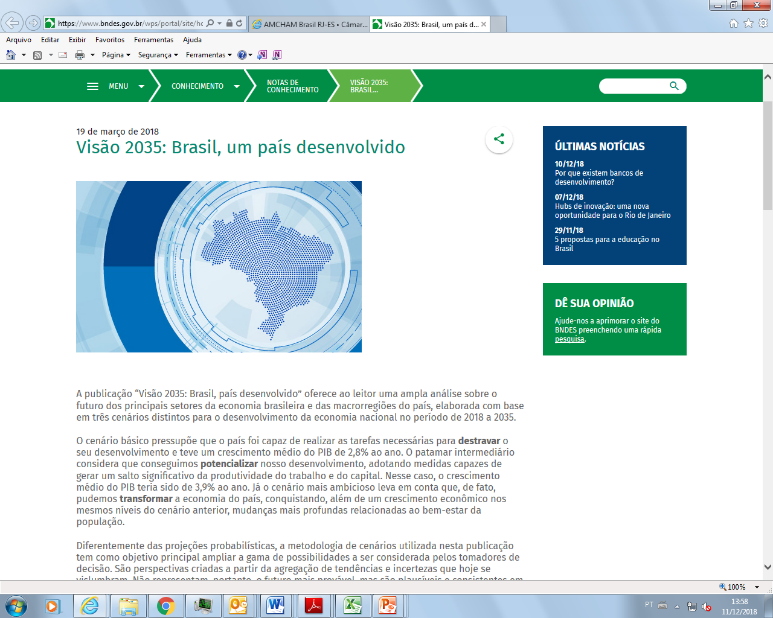 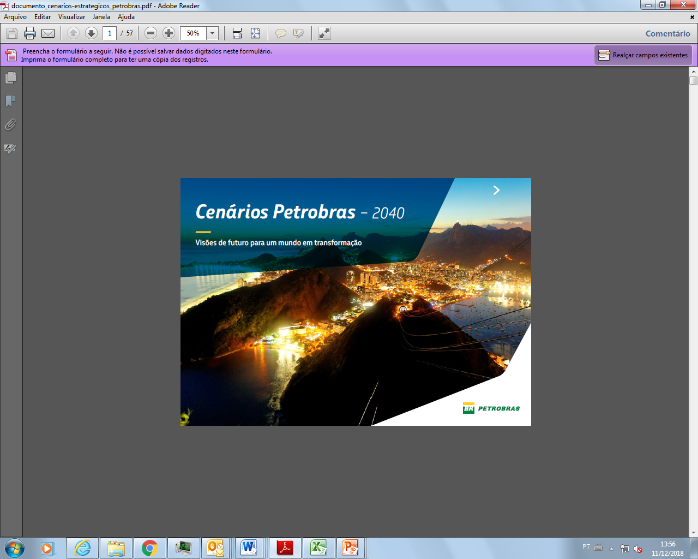 EUROPEAN ELECTRICITY POLICY
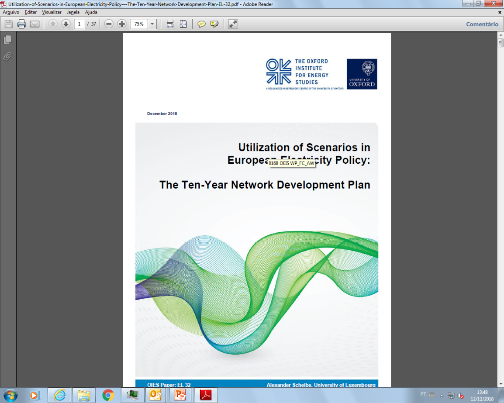 Caso do CHILE – 
Planejamento do Setor energético
ERCOT System Planning
IPEA
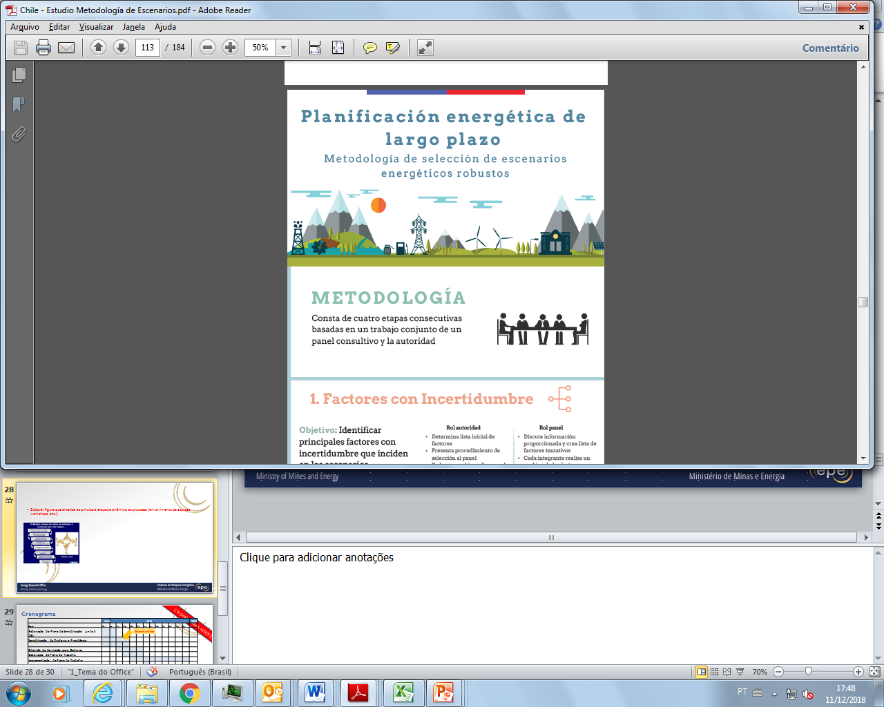 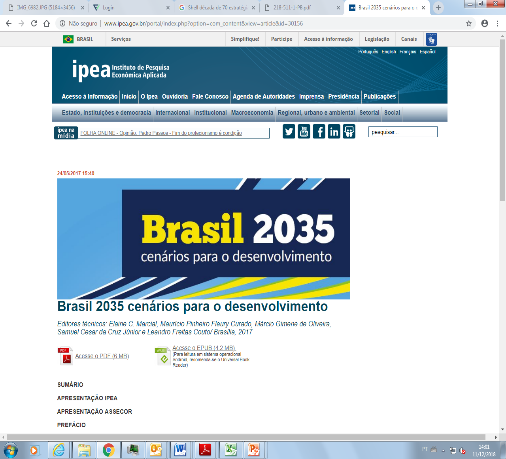 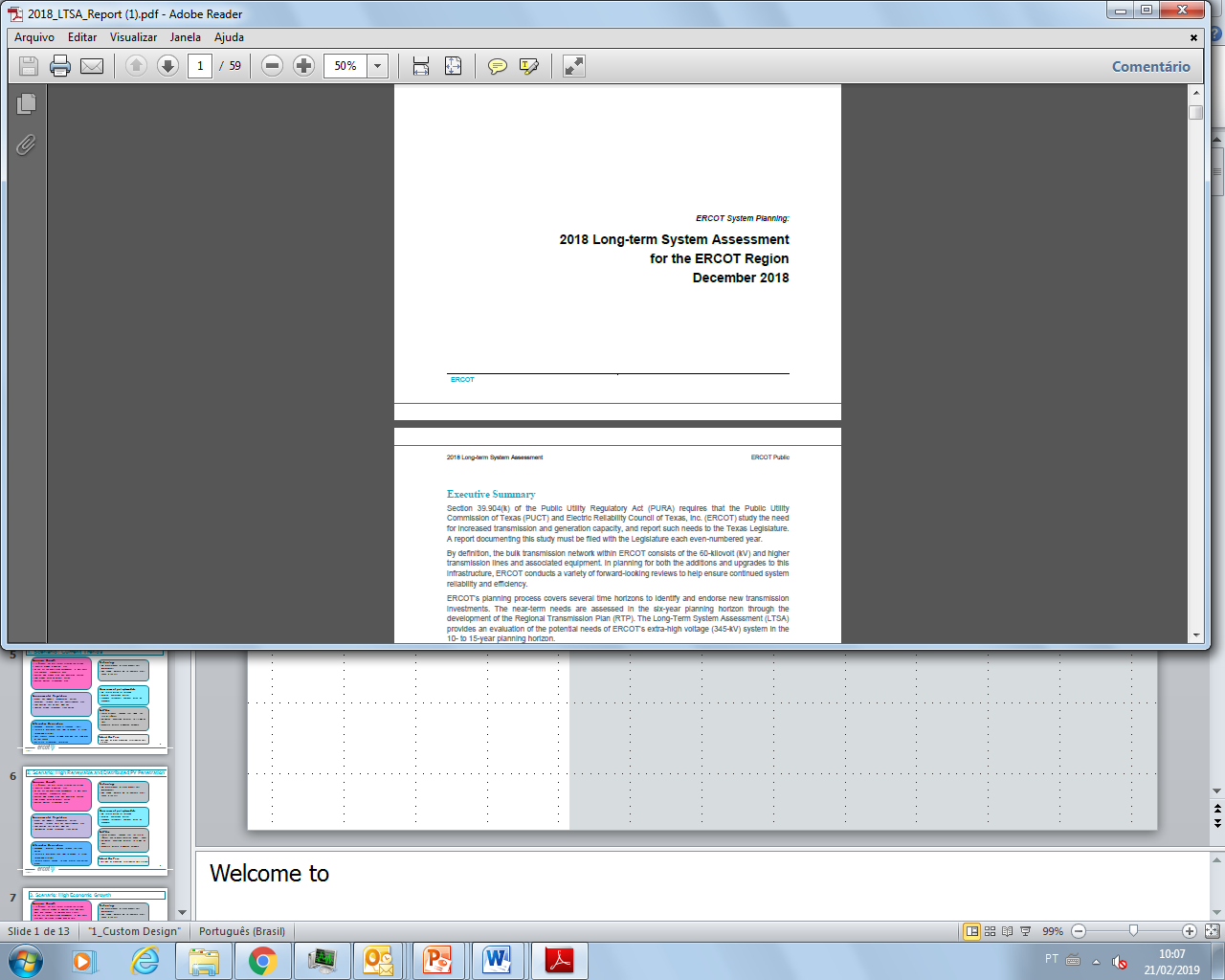 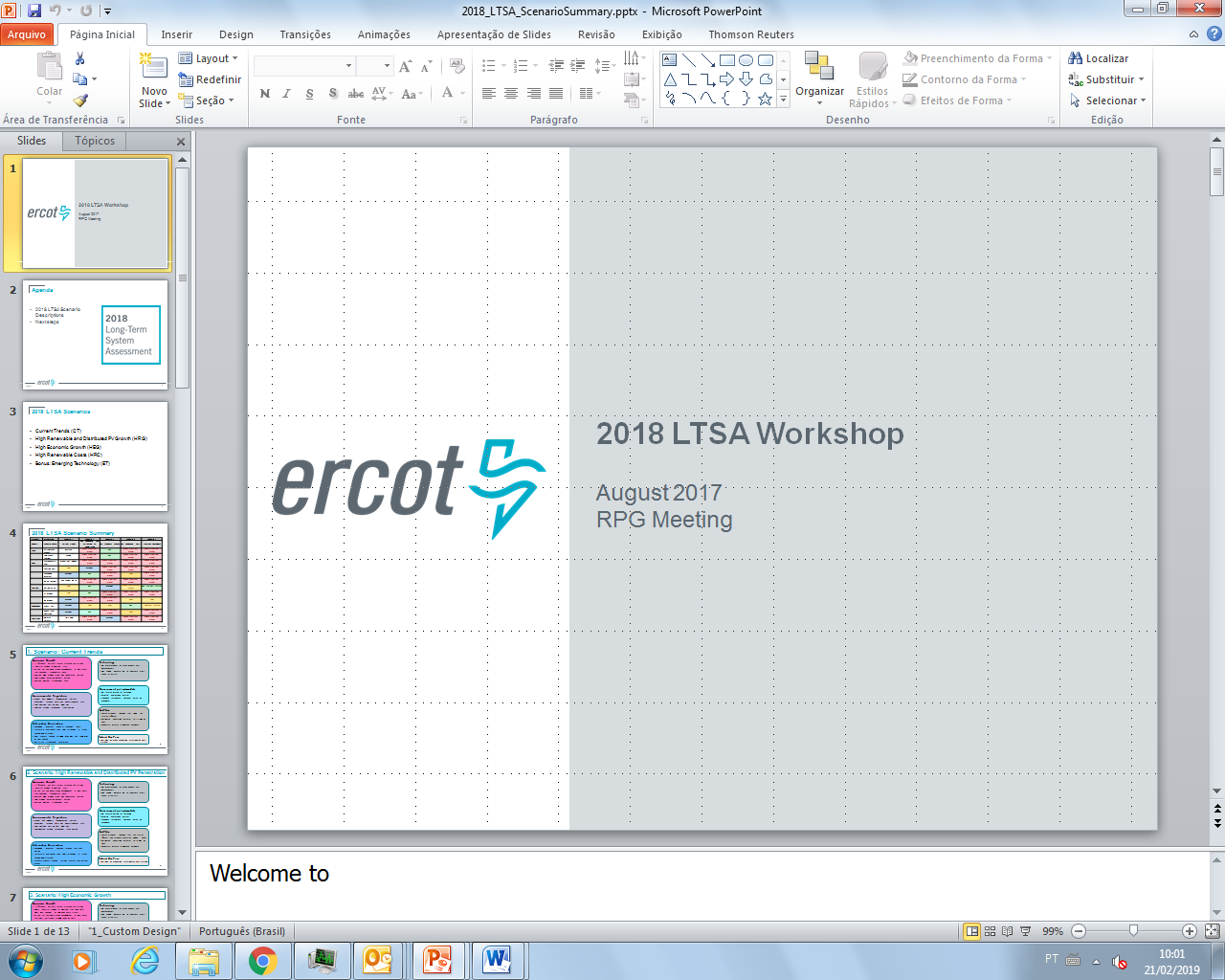 Responsiveness is a source of superior performance
Organizations can change the boundaries of what they control or not, through better anticipation, flexible strategies and systematic and dynamic monitoring of the external environment
I the case of Shell, what made the difference was having an Action Plan ready to be implemented at the time of the rupture.
PREÇO DO PETRÓLEO - COTAÇÃO INTERNACIONAL (EM US$ POR BARRIL)
40
2º CHOQUE DO PETRÓLEO
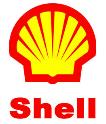 35
30
25
1º CHOQUE DO PETRÓLEO
20
15
10
TENDÊNCIA POR EXTRAPOLAÇÃO
5
0
1952
1954
1956
1958
1960
1962
1964
1966
1968
1970
1972
1974
1976
1978
1980
1982
1984
Fonte: Dados de 1952  a 1985, Ipeadata, 2009
Fonte: Curso de Cenários Macroplan, 2012
Scenarios at the International Energy Agency
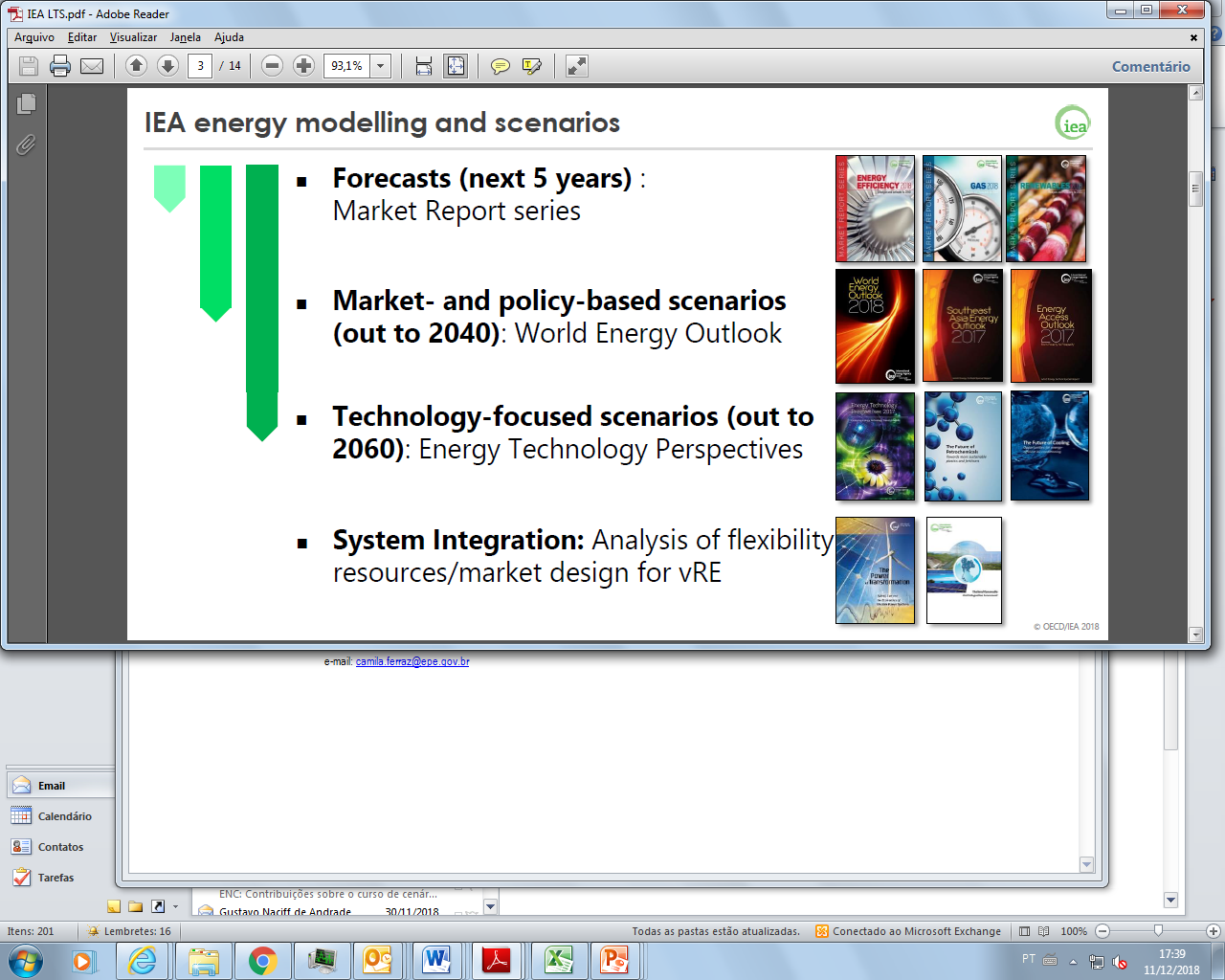 HORIZONTE  TEMPORAL
Scenarios in Energy Institutions: general perceptions
Definition of scenario methodology and responsible team / governance vary according to the objectives and conditions of each institution: (in company or with external support, diversity of methods and tools);
Broad Participation: In general, stakeholders and experts from various areas are invited to participate in important stages of the process, from the initial discussions to the final steps of consistency and adjustment.
Relation between existing planning models and the elaboration of scenarios: Some experiences delimit a priori the seeds of the future from the existing planning models. Others give more freedom to the discussion and construction of the scenarios and their premises, being modeling defined only afterwards.
Scenarios in Energy Institutions: general perceptions
Existence of “Sponsors” of the high management of the organization and involvement of those who demand the scenario in the whole process.
Positive influence on the organization's image, from the dissemination of the scenarios: by exposing to society their perceptions of the future, risks and opportunities.
Multiple Benefits of the Scenario Development Process
The construction of scenarios consists in the elaboration of stories that represent possible visions of future;
When they are elaborated in a participatory way, they allow to consider the vision of several agents, which ensures that the history is coherent, making the planning process more integrated and allowing a greater gain of knowledge to those involved in the process,
In addition to bringing to society and the agents of the sector a better defined image of our institutional role.
Designing these different scenarios enables the planner and market players to be better prepared to meet the challenges of the future.
Part IV: Proposals to start a new process
EPE is engaged in a movement to improve its process of building long-term scenarios
Between November 6 and 9, EPE held a Training in Construction of Prospective Scenarios, with the participation of 24 employees;
The course showed great potential of using scenarios for long-term strategic planning;
An internal team was formed to promote actions and discussions related to methodologies and processes to elaborate scenarios;
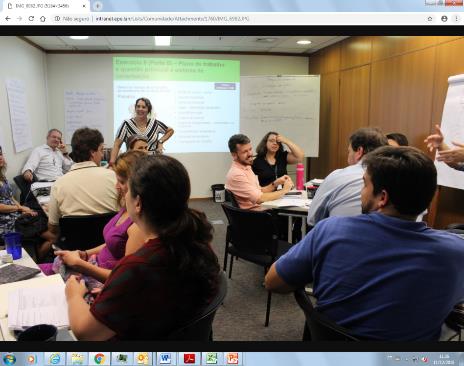 Process of elaboration of scenarios in the context of EPE
This process may more actively support short- and medium-term decision-making based on a long-term strategic vision. 
The construction of scenarios should be participatory, both in relation to the multidisciplinary team that effectively elaborates the scenarios, and in relation to the participation of external agents that must aggregate knowledge and different points of view to the process.
Regarding the participation of external agents, EPE plans to promote workshops and forums to capture the yearnings and experiences of the main stakeholders and, in this way, allow scenarios to contemplate different visions, making planning more integrated.
What should be the dynamics of the process
INITIAL STAGE
PLANNING
IMPLEMENTATION
Internal and institutional articulation
Definition and Scope of Project
Elaboration of the Work Plan
Approval of the Scenario Work Plan
1
5
4
2
3
5.4.Scenarios Building


  5.5. Consistency and Adjustment Tests
5.3. Prioritization of Uncertainties (use of softwares, experts perception through Delphi and other tools, technical workshops for validation).
5.2. Identification and Classification of Future Seeds(Workshops, Interviews, etc.)
5.1. Retrospective and Current Situation Analysis
Strategic formulation
METHODOLOGICAL IMPROVEMENT AND KNOWLEDGE SHARING
Trainning
Workshops
Strategic Decisions for 2019
The adoption of the scenario-building methodology can bring several benefits to EPE, allowing the improvement of our long-term studies and products;
Initially, the contact with this methodology should be extended, extending the course and lectures on the subject to managers and new analysts in the company;
The greater the support and engagement of stakeholders, the greater the possibilities of engaging several areas of the company, of expanding the scope of the Project and of this tool effectively contribute to the Strategic Planning of the energy sector; 
Through the experience of a new process (and not product), we can INNOVATE in the way we carry out our prospective analyzes and, consequently, open space for the strengthening of the public value of EPE
?
?
What contributions can the energy sector make to minimize emissions impacts?
How does Pré-Sal gas use interact with other sources?
Clean Energy Transition
?
?
What are the implications of a nuclear expansion program?
How to harmonize biofuels with electromobility?
Thank you!
Camila de Araujo Ferraz
Energy Research Analyst
E-mail:      camila.ferraz@epe.gov.br           Telefone:  + 55 (21) 3512 – 3316
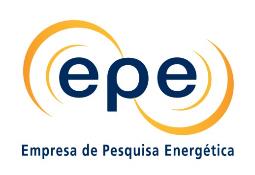 Avenida Rio Branco, 1 - 11o  andar  
20090-003 - Centro - Rio de Janeiro  www.epe.gov.br
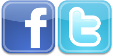 Twitter:  @EPE_Brasil
Facebook:       EPE.Brasil